Immuno-Oncology Translational Network (IOTN)Pre-Application Webinar
RFA-CA-19-015: Cancer Immunotherapy Research Projects (U01)
RFA-CA-19-014: Cancer Immunoprevention Research Projects (U01)
RFA-CA-19-012: Cancer Immunoprevention Research Projects (UG3/UH3)
RFA-CA-19-013: Immuno-engineering to Improve Immunotherapy (i3)centers(U54)

https://www.cancer.gov/research/key-initiatives/moonshot-cancer-initiative/funding/upcoming
https://www.cancer.gov/about-nci/organization/dcb


November 13th, 2018
1
Blue Ribbon Panel Recommendations
Establish a network for direct patient involvement
Create a translational science network devoted to immunotherapy
Develop ways to overcome resistance to therapy
Build a national cancer data ecosystem
Intensify research on the major drivers of childhood cancer
Minimize cancer treatment’s debilitating side effects
Expand use of proven prevention and early detection strategies
Mine past patient data to predict future patient outcomes
Develop a 3D cancer atlas
Develop new cancer technologies
2
Blue Ribbon Panel – Recommendation B
The implementation plan outlined a network focused on:

Discovering and evaluating novel immune-based approaches to increase the number of patients that benefit from immunotherapy; and 

developing vaccines to prevent cancers of all types.
3
Immuno-Oncology Translational Network
Blue Ribbon Panel Immunotherapy and Prevention

Accelerate translation of basic discoveries to clinical applications to improve immunotherapy outcomes for both “hot” and “cold” cancers - and to prevent cancers before they occur.

Recommendation:  Create a translational science network devoted to immunotherapy

Implementation Plan: Build a  collaborative network focused on:

Discovering and evaluating novel immune-based approaches to increase the number of patients that benefit from immunotherapy; and 
Developing and validating early intervention vaccines to prevent cancers of all types
Incorporating multi-disciplinary approaches to improve immunotherapy
4
Immuno-Oncology Translational Network (IOTN) - Consortium Structure -
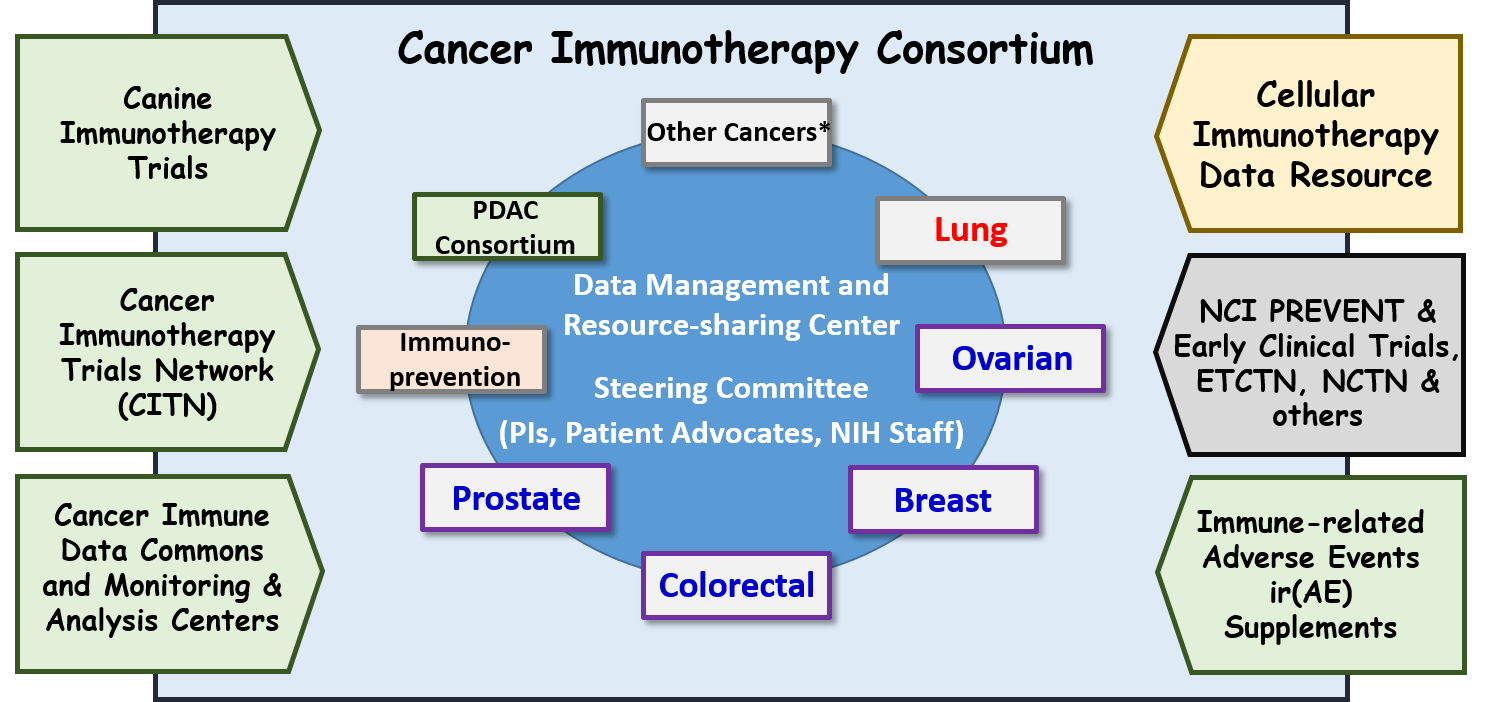 5
Immuno-Oncology Translational Network: RFAs
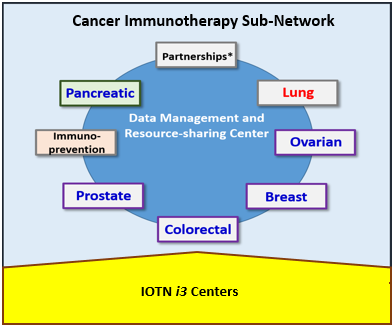 RFA-CA-19-015: Cancer Immunotherapy Research Projects (U01) 

RFA-CA-19-014: Cancer Immunoprevention Research Projects (U01)

RFA-CA-19-012: Cancer Immunoprevention Research Projects (UG3/UH3) (new)

RFA-CA-19-013: Immuno-engineering to Improve Immunotherapy (i3) Centers(U54) (new)
6
Common Elements - Key Dates
Standard elements:

Letter of Intent Due Date				One month prior to due date
Application Due Dates 
RFA-CA-19-014, RFA-CA-19-015  				February 8, 2019
RFA-CA-19-012, RFA-CA-19-013				February 11, 2019
by 5:00 PM local time of applicant organization
it’s highly recommended to submit early!
No late applications will be accepted
Scientific Merit Review					April/May 2019
Advisory Council Review					August 2019
Earliest Start Date 						September 2019
7
Common Elements - Letter of Intent (LOI)
LOI: Highly encouraged, but not required. Not binding and does not enter into the review. Important for staff to define the scope of expertise needed by peer reviewers.
Standard elements:
Descriptive title of the project
Name(s), address(es), telephone number(s) of the PD(s)/PI(s)
Names of other key personnel
Participating Institution(s)
Number and title of the funding opportunity
Additional recommended information:
Provide a brief (3-5 sentence) description of the project
Include relevant reviewer expertise for review of the application and Keywords
8
Common Elements – Cooperative Agreement
All RFAs use the cooperative agreement U-mechanism.
Grantees will be expected to actively participate in a IOTN Consortium.
PIs will serve on the Consortium Steering Committee to discuss community issues, set policies, and plan and evaluate activities to meet program goals.
The Steering Committee will meet regularly by teleconference, and Consortium members will meet in person at an Annual Program Meeting.
PIs should include budget for travel. 
Read cooperative agreement terms carefully.
9
Cancer Moonshot Data Sharing and Health Disparity Research
Utilizing the provision outlined in the 21st Century Cures Act, NCI has established a data sharing strategy that requires public access immediately upon publication of all research results and underlying data for projects that are funded as part of the Beau Biden Cancer Moonshot Initiative: 
https://www.cancer.gov/research/key-initiatives/moonshot-cancer-initiative/funding/public-access-policy

The data sharing plan will become terms and conditions of award.

If applicable, address how the proposed studies have potential to reduce cancer burden in diverse populations, including minority and underserved populations.
10
Immuno-Oncology Translational Network (IOTN)Pre-Application Webinar – Cancer Immunotherapy Research Projects (U01)
RFA-CA-19-015: Cancer Immunotherapy Research Projects (U01)
(re-issue of RFA-CA-17-045)
Nancy Boudreau, Ph.D. 
Division of Cancer Biology, NCI

Minkyung Song, Ph.D.
Division of Cancer Treatment and Diagnosis, NCI
11
Cancer Immunotherapy Research Projects (U01): Objectives
Objectives:
Define immune interactions in tumor  microenvironments.

Identify novel immune checkpoints, tumor-specific T cell receptors and their cognate tumor targets (neoantigens).

Uncover intrinsic and extrinsic resistance pathways.

Test improved immunotherapies, (vaccines, checkpoint inhibitors, cellular or viral therapies, bispecific antibodies) 

Studies should be largely pre-clinical involving clinically-relevant models and endpoints for rapid translation.
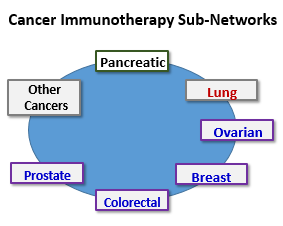 12
RFA-CA-19-015: Cancer Immunotherapy Research Projects (U01)
Cancer Immunotherapy Research Projects (U01): Tumor Types
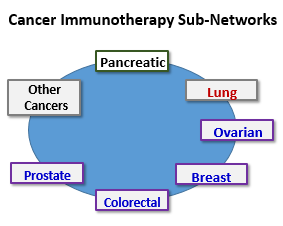 Applications focused on all adult tumor types permitted

Applications focused on Lung, Ovarian, Breast, and Colorectal Cancers may be prioritized to align with Human Tumor Atlas network

Pancreatic and other cancer applications are also permitted in this re-issued RFA
13
RFA-CA-19-015: Cancer Immunotherapy Research Projects (U01)
Cancer Immunotherapy Research Projects (U01): Scientific Goals
Scientific Goals of the Cancer Immunotherapy Projects

Define factors underlying escape from immune surveillance

Improve antigen presentation and priming of anti-tumor cytotoxic T cells

Discovery and optimization of novel immunotherapies and/or combinations

Investigate mechanisms of acquired resistance following immunotherapy

Identify adjuvant therapies that target the gut microbiome to enhance anti-tumor efficacy or reduce toxicity of immunotherapies

Identify effective immunotherapy approaches in both the periphery and the CNS

Avoiding or reducing off-target or immune-related adverse events
14
Cancer Immunotherapy Research Projects (U01):                                            Research Topics of Interest to Partnering NIH Institutes
Research Topics of Interest to Partnering NIH Institutes

National Institute on Alcohol Abuse and Alcoholism (NIAAA)
Applications that have the potential to identify the role played by alcohol use on intrinsic resistance mechanisms and generation of an immunosuppressive tumor microenvironment that influence alcohol-induced cancers, and to accelerate the development of guidelines to improve outcomes of immunotherapy for these forms of cancer


National Institute of Dental and Craniofacial Research (NIDCR)
Research that aims to treat head and neck squamous cell carcinomas (HNSCC) through stimulation of the immune response focusing on checkpoint inhibition, adoptive T cell transfer, and vaccine therapies


National Institute of Environmental Health Sciences (NIEHS)
Applications that explore how environmental exposures might affect cancer immunotherapy outcomes; Animal studies exploring the interaction of common environmental toxicants with cancer immunotherapies that would inform subsequent human clinical trials

3
National Institute of Neurological Disorders and Stroke (NINDS)
Research on development of immunotherapies for primary brain tumor

National Institute of Allergy and Infectious Diseases (NIAID)
Applications that propose to: identify innate and adaptive immune mechanisms that can be manipulated to reduce immune-related adverse events (irAEs); evaluate host factors (e.g., genetics, epigenetics) associated with the risk of developing irAEs; and identify new immune targets for immunotherapy and their mechanism of action
15
RFA-CA-19-015: Cancer Immunotherapy Research Projects (U01), Part 2. Section I.
Cancer Immunotherapy Research Projects (U01):                                              Budget, Mechanism and Eligibility
Budget, Mechanism, and Eligibility

Direct Costs:  Application budgets are limited to $500,000 in Direct Costs per year.
Anticipated # of Awards:  The NCI intends to fund 8-9 awards.
Project Period: A project period of 5 years must be requested.
Mechanism: A U01 Research Project - Cooperative Agreement.
Eligibility: Foreign Institutions are not eligible to apply; foreign components are allowed.
All applications must  be received by Feb. 8, 2019 –No Late applications will be accepted.
16
RFA-CA-19-015: Cancer Immunotherapy Research Projects (U01)
Cancer Immunotherapy Research Projects (U01): Revised Applications
Revised applications previously submitted in response to RFA-CA-17-045 are permitted/encouraged

Revised applications can include a one page introduction to address previous critiques

Revised applications must be submitted by the February 8, 2019 application deadline- no late applications will be accepted
17
RFA-CA-19-015: Cancer Immunotherapy Research Projects (U01)
Cancer Immunotherapy Research Projects (U01): Scientific Review
Scientific Review
Scored Review Criteria: Significance, Investigator(s), Innovation, Approach, Environment

Specific review elements for this FOA include:
Does the application propose innovative plans for leveraging expertise and resources, integrating clinically-relevant information, and utilizing relevant pre-clinical models that can accelerate translation of basic discoveries to improved clinical application of immunotherapeutic approaches?
How well do the proposed studies have potential to reduce cancer burden in diverse populations, including minority and underserved populations?
Are proposed studies appropriately powered, controlled, randomized, and blinded?
Which project resources could be potentially shared with the Cancer Immunotherapy Consortium, the IOTN and the broader scientific community?
Does the application address the NCI Cancer Moonshot℠ Public Access and Data Sharing Policy?
18
RFA-CA-19-015: Cancer Immunotherapy Research Projects (U01)
Cancer Immunotherapy Research Projects (U01):                             Scientific/Research Contacts
Scientific/Research Contacts:

Nancy Boudreau, Ph.D. 
National Cancer Institute (NCI)
Phone: 240-276-6702
Email: nancy.boudreau@nih.gov

Minkyung Song, Ph.D.
National Cancer Institute (NCI)
Phone: 240-276-6139
Email: songm@mail.nih.gov

Jane W. Fountain, Ph.D.
National Institute of Neurological 
Disorders and Stroke (NINDS)
Phone: 301-496-1431
Email: fountai@ninds.nih.gov
Kimberly A. McAllister, Ph.D.
National Institute of Environmental 
Health Sciences (NIEHS)
Phone: 919-541-4528
Email: mcallis2@niehs.nih.gov
 
Solita Chiayeng Wang, Ph.D. 
National Institute of Dental and 
Craniofacial Research (NIDCR)
Phone: 301-827-4647
Email: chiayeng.wang@nih.gov 

Garry J. Murray, Ph.D.
National Institute on Alcohol Abuse and Alcoholism (NIAAA)
Phone: 310-443-9940
Email: gary.murray@nih.gov
Katarzyna (Kasia) Bourcier, PhD
National Institute of Allergy and Infectious Disease (NIAID)
Telephone: 240-627-3482
Email: bourcierkd@mail.nih.gov
19
RFA-CA-19-015: Cancer Immunotherapy Research Projects (U01)
Immuno-Oncology Translational Network (IOTN)Pre-Application Webinar – Cancer Immunoprevention Research Projects (U01)
RFA-CA-19-014: Cancer Immunoprevention Research Projects (U01) (re-issue of RFA-CA-17-046)
Robert Shoemaker, Ph.D.
Division of Cancer Prevention, NCI
20
Cancer Immunoprevention Research Projects (U01)
Goal: Identify actionable targets arising in pre-cancerous lesions; develop and validate early intervention vaccines based on these targets. 

Strategy:
Focus on cancers that occur in specific organ sites in high-risk cohorts.
Lynch Syndrome (colon and endometrial cancer)
Familial Adenomatous Polyposis (colon cancer)
BRCA1/2 Carriers (breast and ovarian cancer)
NF and TSC (neurologic and other cancers)
Other Genetic Predisposition Syndromes
Populations exposed to environmental carcinogens
Other definable high-risk cohorts
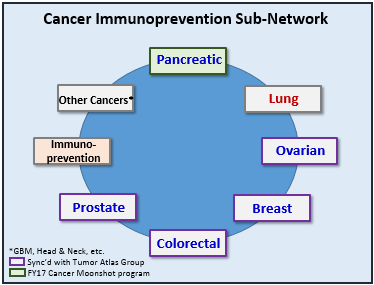 21
Cancer Immunoprevention Research Projects (U01): Scientific Goals
Scientific Goals of the Cancer Immunoprevention Projects

Define an experimental setting that enables the definition of changes in potential immune targets as a function of time during carcinogenesis. 

Evaluate the validity of identified targets for immunoprevention as a function of time. 

Devise interventions with practical potential for translational studies. 

Produce the preclinical reagents necessary for demonstration of cancer preventive efficacy. 

Demonstrate and reproduce preventive efficacy in preclinical models.
22
RFA-CA-19-014: Cancer Immunoprevention Research Projects (U01)
Cancer Immunoprevention Research Projects (U01):                                         Budget, Mechanism, and Eligibility
Budget, Mechanism, and Eligibility
Direct Costs:  Application budgets are limited to $500,000 in Direct Costs per year.
Anticipated # of Awards:  The NCI intends to commit $3,4000,000 in total costs in FY 2019 to fund two to four awards. The number of awards is contingent upon NIH appropriations and the submission of meritorious applications.
Project Period: A project period of 5 years must be requested.
Mechanism: A U01 resource-related cooperative agreement.
Eligibility: Foreign Institutions are not eligible to apply; foreign components are allowed
Revised applications (initially submitted in response to RFA-CA-17-046)  are permitted/encouraged along with one page introduction to the revised application
All applications must be submitted by Feb. 8, 2019-no late applications will be accepted
23
RFA-CA-19-014: Cancer Immunoprevention Research Projects (U01)
Cancer Immunoprevention Research Projects (U01): Scientific Review
Scientific Review

Scored Review Criteria: Significance, Investigator(s), Innovation, Approach, Environment

Specific review elements for this FOA include: 
Are the high-risk cohorts addressed by this application well-defined? 
Is there potential for mechanism-based cancer preventive intervention development? 
Does the application contain acceptable plans for addressing the NCI Cancer Moonshot℠ Public Access and Data Sharing Policy
24
RFA-CA-19-014: Cancer Immunoprevention Research Projects (U01)
Cancer Immunoprevention Research Projects (U01):                       Scientific/Research Contacts
Scientific/Research Contacts:

Robert H. Shoemaker, Ph.D.
National Cancer Institute (NCI)
Phone: 240-276-7077
Email: Shoemakr@mail.nih.gov 

Jane W. Fountain, Ph.D.
National Institute of Neurological 
Disorders and Stroke (NINDS)
Phone: 301-496-1431
Email: fountai@ninds.nih.gov
Kimberly A. McAllister, Ph.D.
National Institute of Environmental 
Health Sciences (NIEHS)
Phone: 919-541-4528
Email: mcallis2@niehs.nih.gov
 
Solita Chiayeng Wang, Ph.D. 
National Institute of Dental and 
Craniofacial Research (NIDCR)
Phone: 301-827-4647
Email: chiayeng.wang@nih.gov
25
RFA-CA-19-014: Cancer Immunoprevention Research Projects (U01)
Immuno-Oncology Translational Network (IOTN)Pre-Application Webinar – Cancer Immunoprevention Research Projects (UG3/UH3)
RFA-CA-19-012: Cancer Immunoprevention Research Projects (UG3/UH3)
Robert Shoemaker, Ph.D.
Division of Cancer Prevention, NCI
26
Cancer Immunoprevention Research Projects (UG3/UH3)
Numerous investigators felt that they lacked sufficient preliminary data  to submit a U01 application in response to RFA-CA-17-046.

A UG3/UH3 phased mechanism would allow investigators interested in entering the immunoprevention field to submit compelling research proposals with little preliminary data.
27
RFA-CA-19-012: Cancer Immunoprevention Research Projects (UG3/UH3)
Cancer Immunoprevention Research Projects (UG3/UH3):                                                       UG3 and UH3 Phases
UG3 phase (2 yrs) enable investigators to pursue immune target discovery efforts without the requirement for substantial preliminary data. Projects that achieve specific milestones advance to the UH3 phase.
UH3 phase (3 yrs) will support follow-on studies from successful UG3s                        (e.g. development and preclinical testing of interventions).
NCI intends to commit $2,000,000 in total costs in FY2019 to fund two to three awards
Award Budget: Applicants may request up to $500,000 (per year) direct costs for both the UG3 phase and UH3 phase.
All applications are due by Feb. 11, 2019
28
RFA-CA-19-012: Cancer Immunoprevention Research Projects (UG3/UH3)
Cancer Immunoprevention Research Projects (UG3/UH3): Scientific Review
Scientific Review
Scored Review Criteria: Significance, Investigator(s), Innovation, Approach, Environment

Specific review elements for this FOA include: 
Are the high-risk cohorts addressed by this application well-defined? 
Is there potential for mechanism-based cancer preventive intervention development? 
Does the application contain acceptable plans for addressing the NCI Cancer Moonshot℠ Public Access and Data Sharing Policy
29
RFA-CA-19-012: Cancer Immunoprevention Research Projects (UG3/UH3)
Cancer Immunoprevention Research Projects (UG3/UH3): Scientific/Research Contacts
Scientific/Research Contacts:

Robert H. Shoemaker, Ph.D.
National Cancer Institute (NCI)
Phone: 240-276-7077
Email: Shoemakr@mail.nih.gov
30
RFA-CA-19-012: Cancer Immunoprevention Research Projects (UG3/UH3)
Immuno-Oncology Translational Network (IOTN)Pre-Application Webinar – Immuno-engineering to Improve Immunotherapy (i3) Centers (U54)
RFA-CA-19-013: Immuno-engineering to Improve Immunotherapy (i3)Centers (U54)
Kevin Howcroft, Ph.D. 
Division of Cancer Biology, NCI

Minkyung Song, Ph.D.
Division of Cancer Treatment and Diagnosis, NCI
31
Immuno-Engineering to Improve Immunotherapy (i3) Centers:                          BRP Panel Recommendations
BRP panel recommendations

Accelerate translation of basic discoveries to clinical applications to improve immunotherapy outcomes for both “hot” and “cold” cancers 

Enable precise control of desired immune responses that are more effective, safer, and more broadly available.

Encourage multi-disciplinary approaches to improve immunotherapy
32
RFA-CA-19-013: Immuno-engineering to Improve Immunotherapy (i3) Centers (U54)
Immuno-Engineering to Improve Immunotherapy (i3) Centers
Goal:

 Support multi-disciplinary teams that incorporate bioengineering and systems biology    approaches in the IOTN framework.
Quantitatively understand the physical basis of immune system function
Build predictive models
Regenerate compromised immune systems for therapeutic benefit
Enable precise control of desired immune responses that are more effective, safer, and more broadly available.
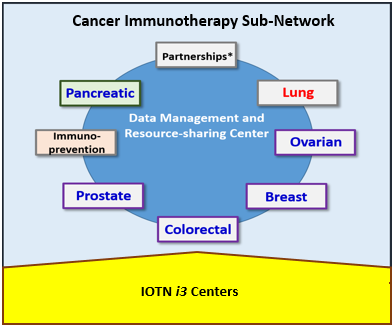 33
RFA-CA-19-013: Immuno-engineering to Improve Immunotherapy (i3) Centers (U54)
Immuno-Engineering to Improve Immunotherapy (i3) Centers: Structure
i3 Centers should consist of  multi-disciplinary teams that incorporate cancer biology, bioengineering and/or systems biology approaches. The i3 centers will contribute to and support the IOTN, using a U54 mechanism,  

Up to 3 Projects in each center: 
Examples
artificial APCs and/or lymphoid structures
biomaterials to control how, where, and when immune cells are stimulated in vivo
next-gen gene editing and cell therapy engineering
“universal” immune effector cells
improved multi-specific proteins & scaffolds for safe and effective engagement of immune cells with tumor cells
modeling/predictive analyses of immune response attributes to cancer, cancer vaccines, or other immunomodulatory interventions or responses to therapy.
The projects in any one i3 Center will be synergistic.

Each center must also include an Administrative Core:
Manage and coordinate the Center’s research activity
Liaison between each IOTN i3 Center and IOTN U01s.
34
[Speaker Notes: Note that the projects in any one Center will relate synergistically to each other; the tools and/or approaches in one will inform the design or output of the other projects. Also to facilitate the transfer of new technology to others withint the larger IOTN and general scientific community]
Immuno-Engineering to Improve Immunotherapy (i3) Centers:                             Budget, Mechanism, and Eligibility
Budget, Mechanism, and Eligibility

Direct Costs:  Application budgets are limited to $900,000 in Direct Costs per year.
Anticipated # of Awards:  The NCI intends to fund 2-4 awards.
Project Period: A project period of 5 years must be requested.
Mechanism: A U54 Research Center - Cooperative Agreement.
Eligibility: Foreign Institutions are not eligible to apply; foreign components are allowed.
Continuous submission policies do not apply -all grants must  be received by Feb. 11, 2019 
Partnering ICs: NIA and NIBIB
35
RFA-CA-19-013: Immuno-engineering to Improve Immunotherapy (i3) Centers (U54)
Immuno-Engineering to Improve Immunotherapy (i3) Centers: Scientific/Research Contacts
Scientific/Research Contacts:

Kevin Howcroft, Ph.D. 
Division of Cancer Biology
National Cancer Institute (NCI)
Phone: 240-276-6229
Email: Howcrofk@mail.nih.gov 

Minkyung Song, Ph.D.
National Cancer Institute (NCI)
Phone: 240-276-6139
Email: songm@mail.nih.gov
Rebecca Fuldner, Ph.D. 
National Institute on Aging (NIA)
Phone: 301-496-6402
Email: fuldnerr@nia.nih.gov 

David Rampulla, Ph.D.
National Institute of Biomedical Imaging and Bioengineering (NIBIB)
Phone: 301-451-4774
Email: David.Rampulla@nih.gov
Peer Review Contact:

Referral Officer
Division of Extramural Activities (DEA)
Phone: 240-276-6390
Email: ncirefof@dea.nci.nih.gov
36
Immuno-Oncology Translational Network – Questions?
Questions?
37